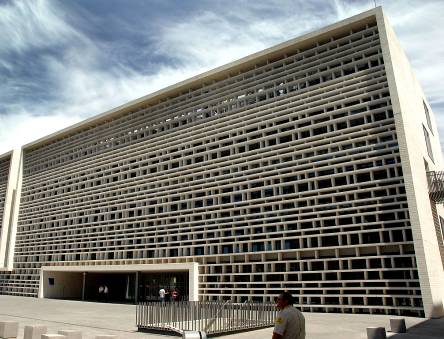 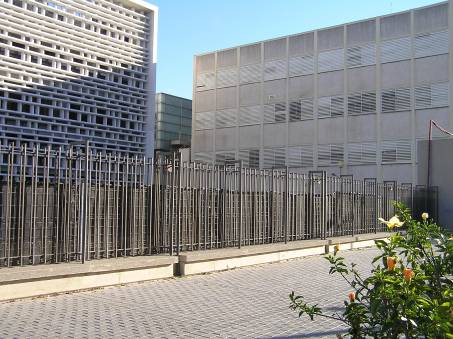 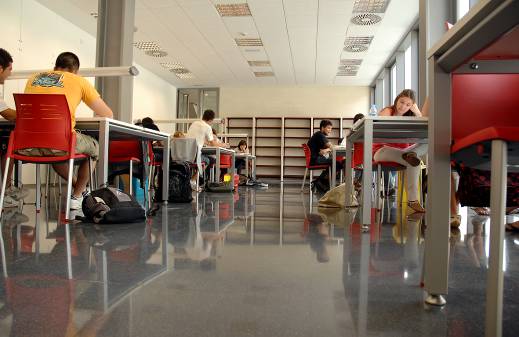 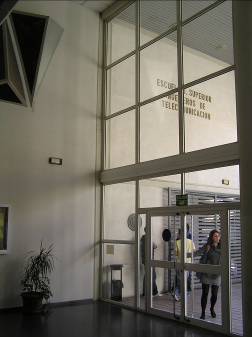 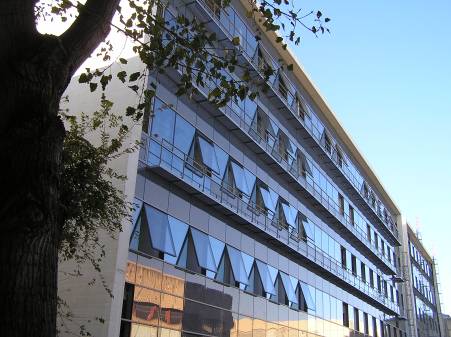 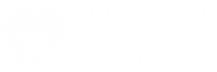 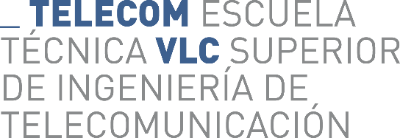 Máster Universitario en Ingeniería de Telecomunicación
Plantilla Presentación TFM

Autor: <Nombre y Apellidos>
Director: <Nombre y Apellidos>
Valencia, <día> de <mes> de <año>
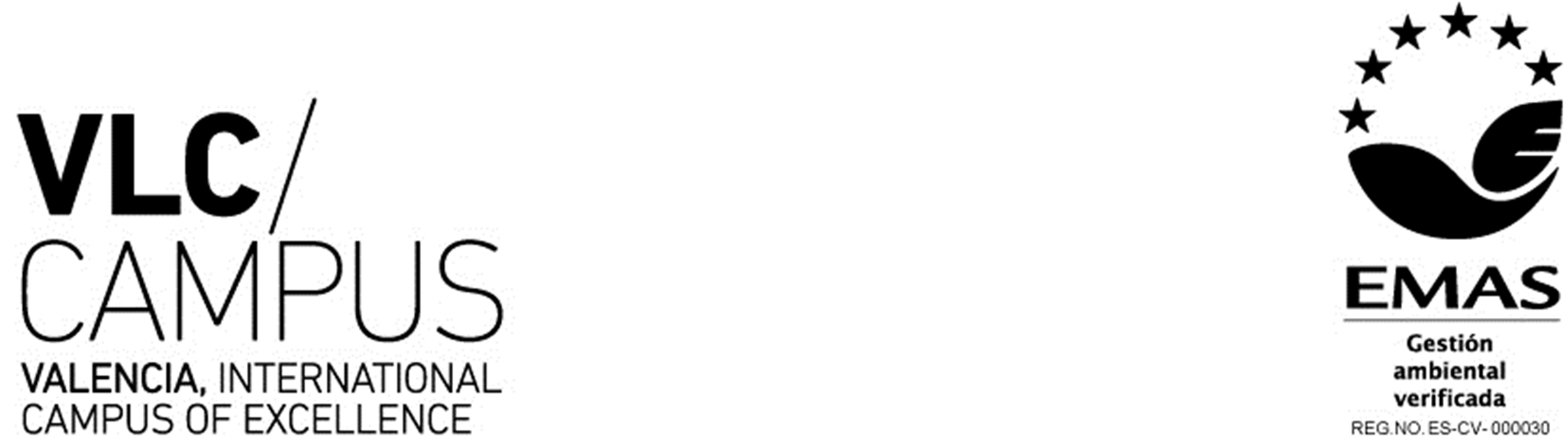 Escuela Técnica Superior de Ingeniería de Telecomunicación
Universitat Politècnica de València
Edificio 4D. Camino de Vera, s/n, 46022 Valencia
Tel. +34 96 387 71 90, ext. 77190 
www.etsit.upv.es
Índice
Introducción
Objetivos
Desarrollo
Resultados
Conclusiones y trabajo futuro
Bibliografía
Escuela Técnica Superior de Ingeniería de Telecomunicación
Universitat Politècnica de València
Edificio 4D. Camino de Vera, s/n, 46022 Valencia
Tel. +34 96 387 71 90, ext. 77190 • ext. 77199
Correo electrónico: poli (Consulta)
www.etsit.upv.es
<Título del TFM>
2